World Storytelling Day&Story SLAM
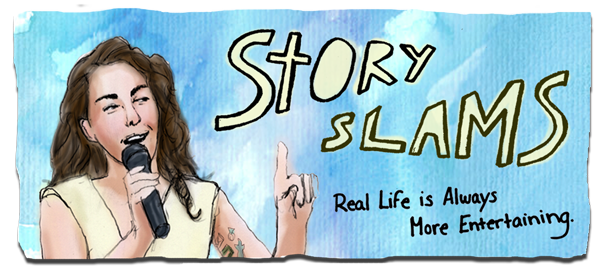 World Storytelling Day
WHAT: World Storytelling Day
WHY: Celebrates the art of storytelling
WHEN: Held on Spring equinox.
HOW: As many people as possible tell stories in as many languages as possible about a given theme.
WHERE: All over the world.
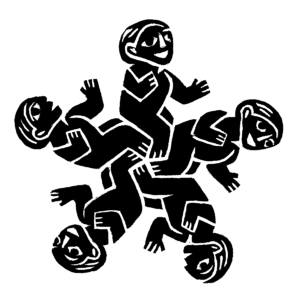 https://en.wikipedia.org/wiki/File:Wsdmatslarge.png
2015 theme – Wishes
https://en.wikipedia.org/wiki/World_Storytelling_Day
EXAMPLE STORY
HOW WILL WE CELEBRATEWORLD STORYTELLING DAY?
VIA a StorySLAM
WHAT IS A Story SLAM?
A live storytelling competition.
Slammers have a given time limit (usually 5 minutes) to tell a story based on a given theme.
Stories must be true, as remembered by the storyteller.
Stories are told, not read.
No notes.
STORY SLAM
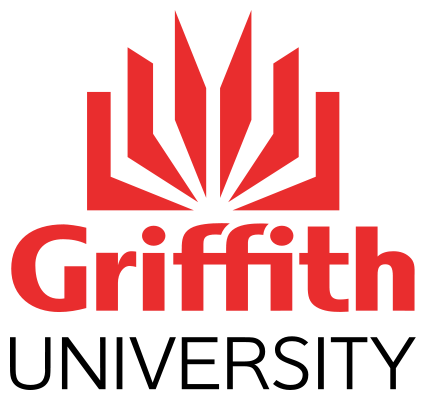 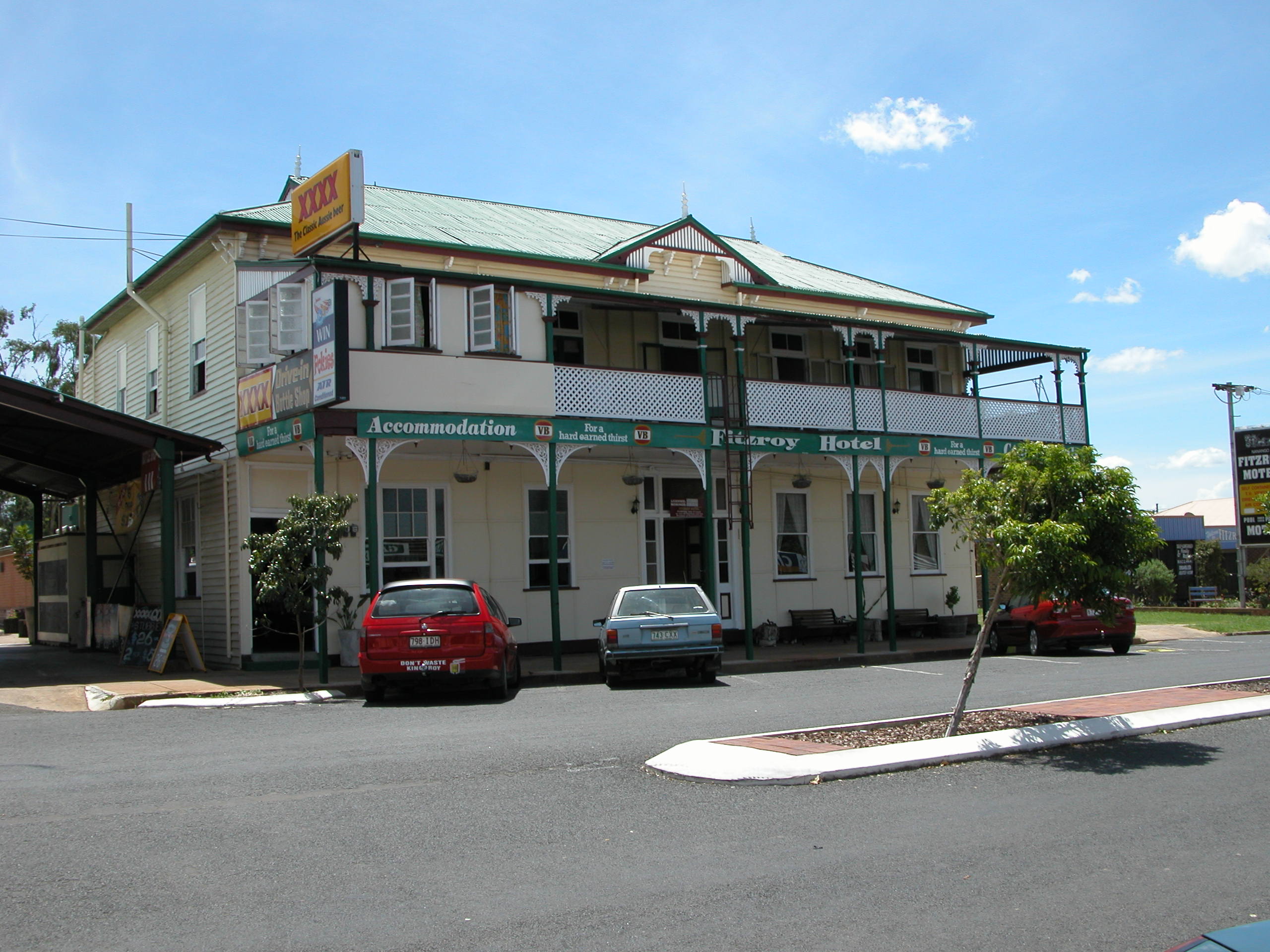 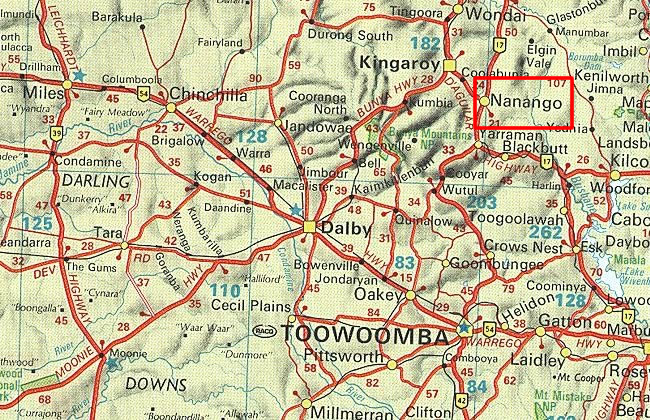 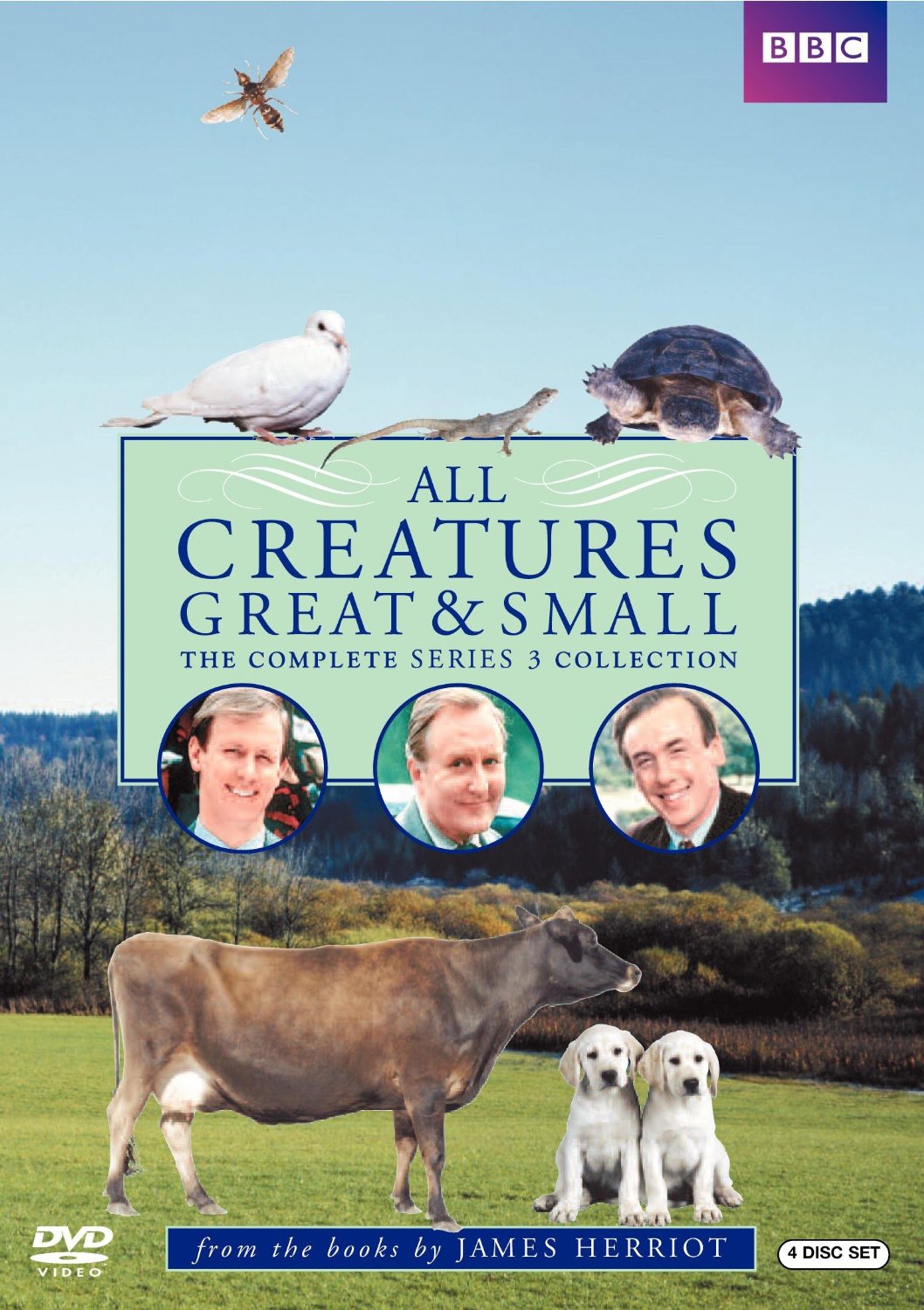 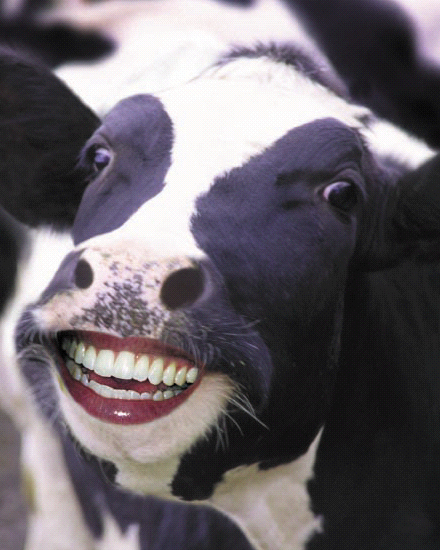 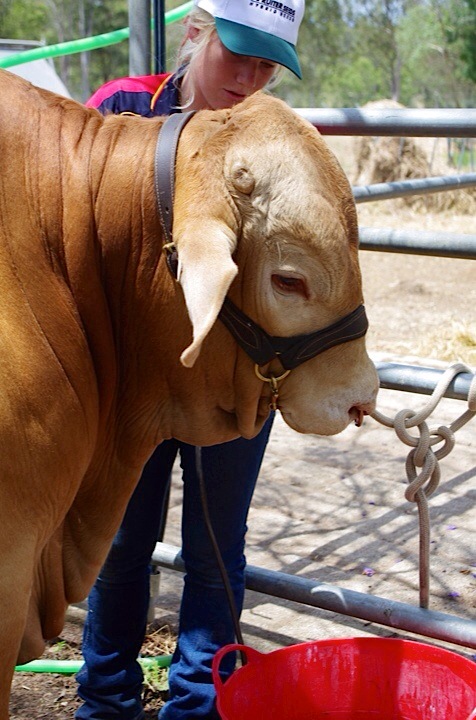 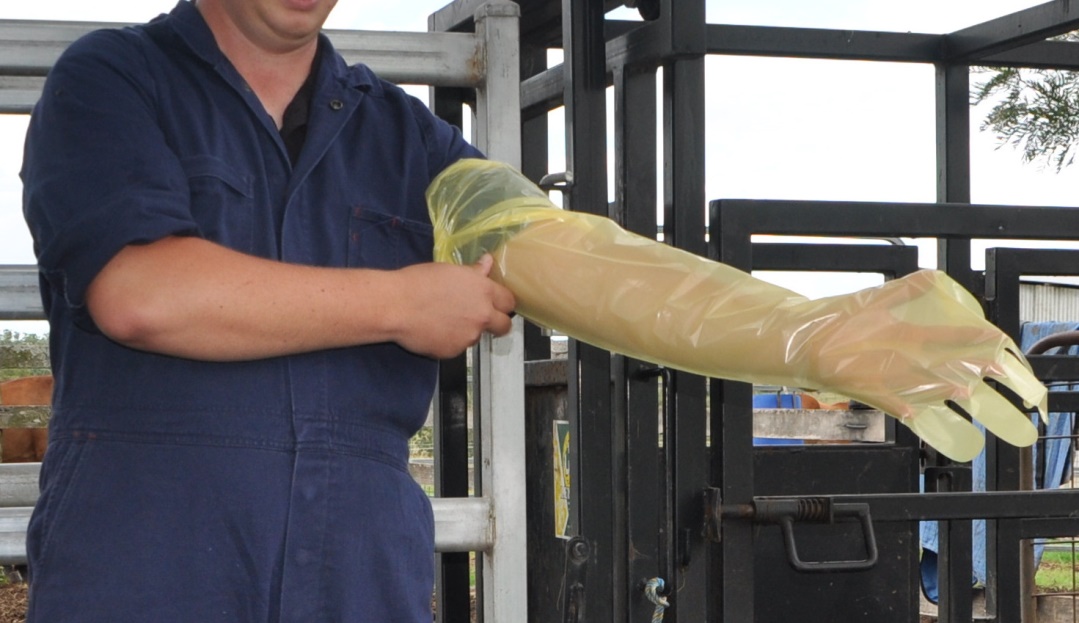 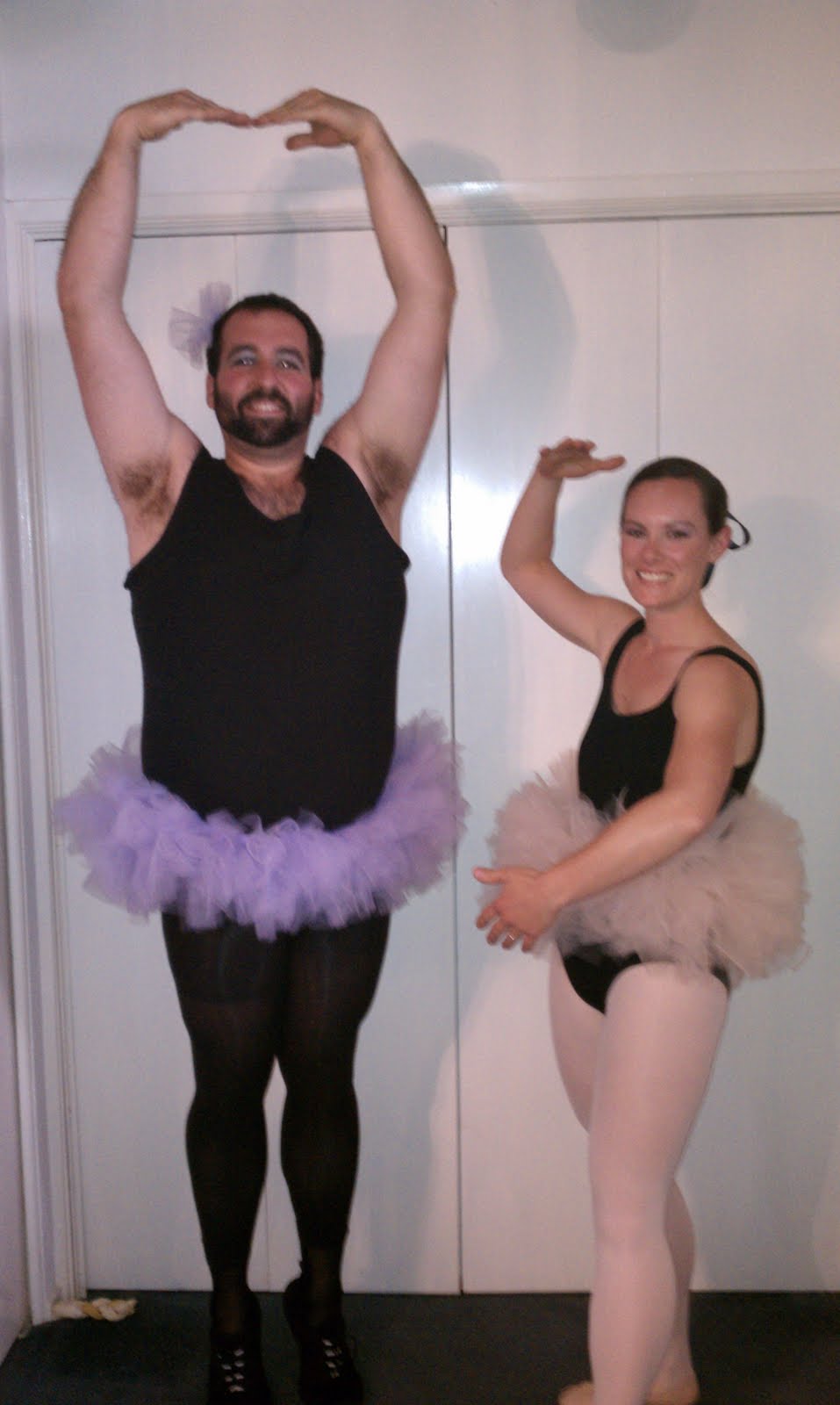 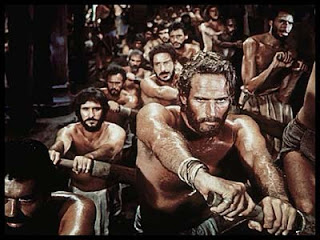 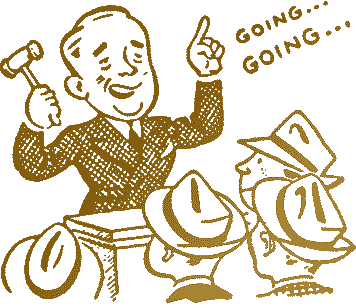 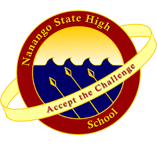 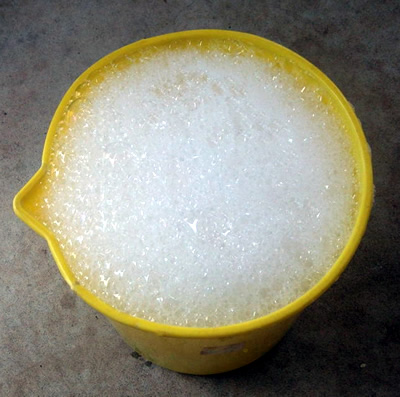 How will we Story SLAM?
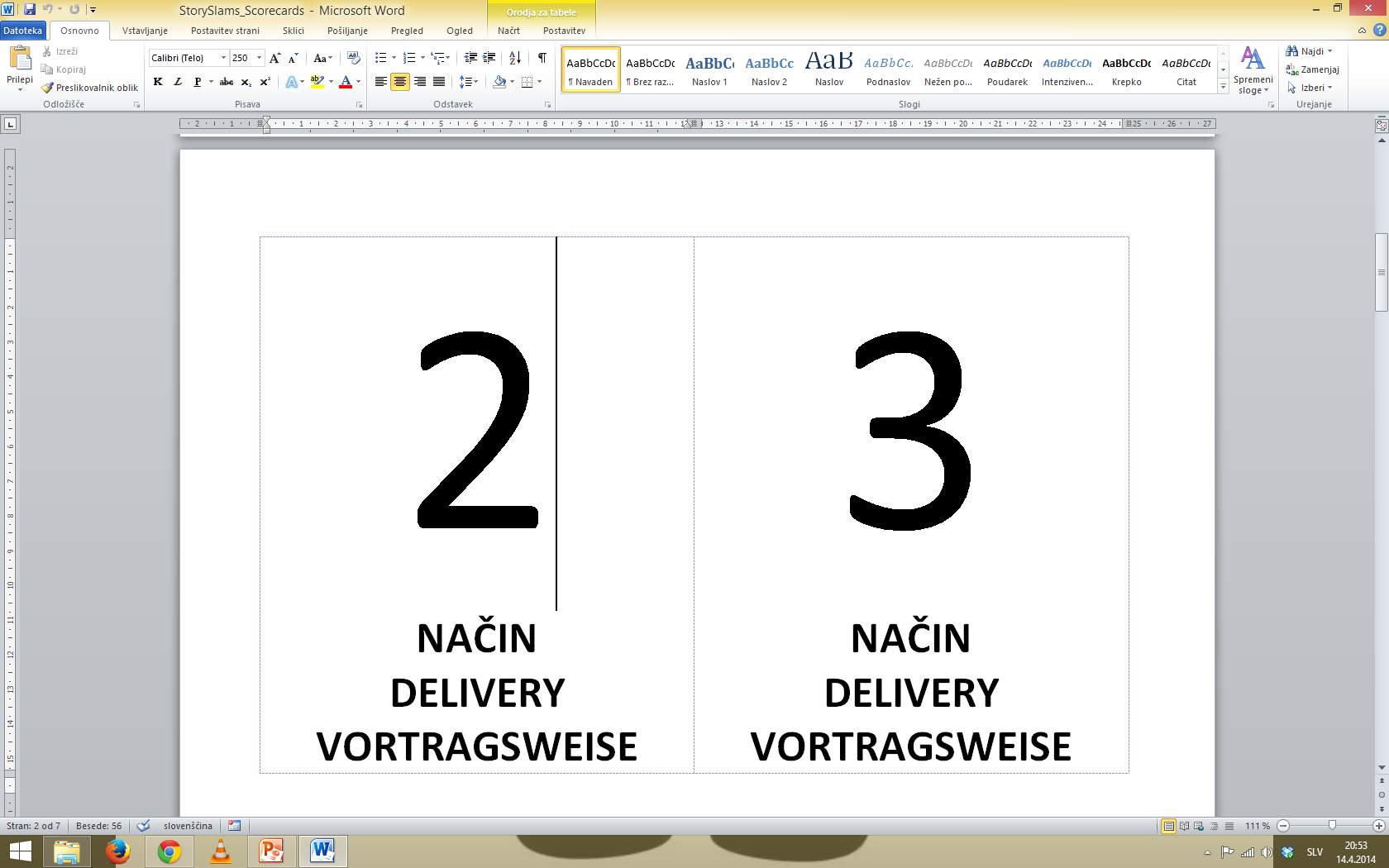 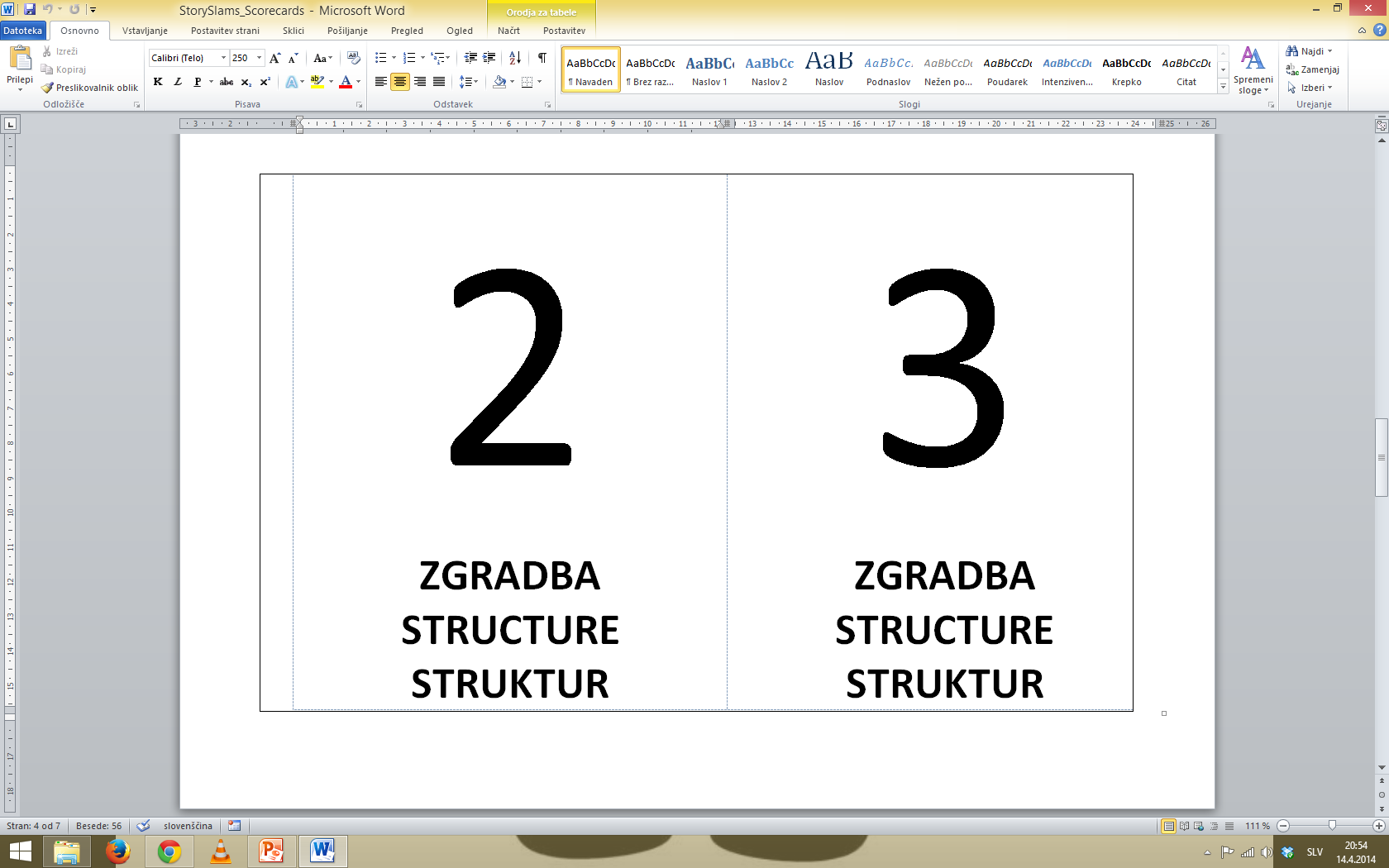 LANGUAGES
3xANG
2xSLO
2xNEM
JUDGES
2 teachers
2 students
Activity
Delivery of practice stories
Holistic feedback about practice stories
??????
Languages?
Judges?
Judging criteria?
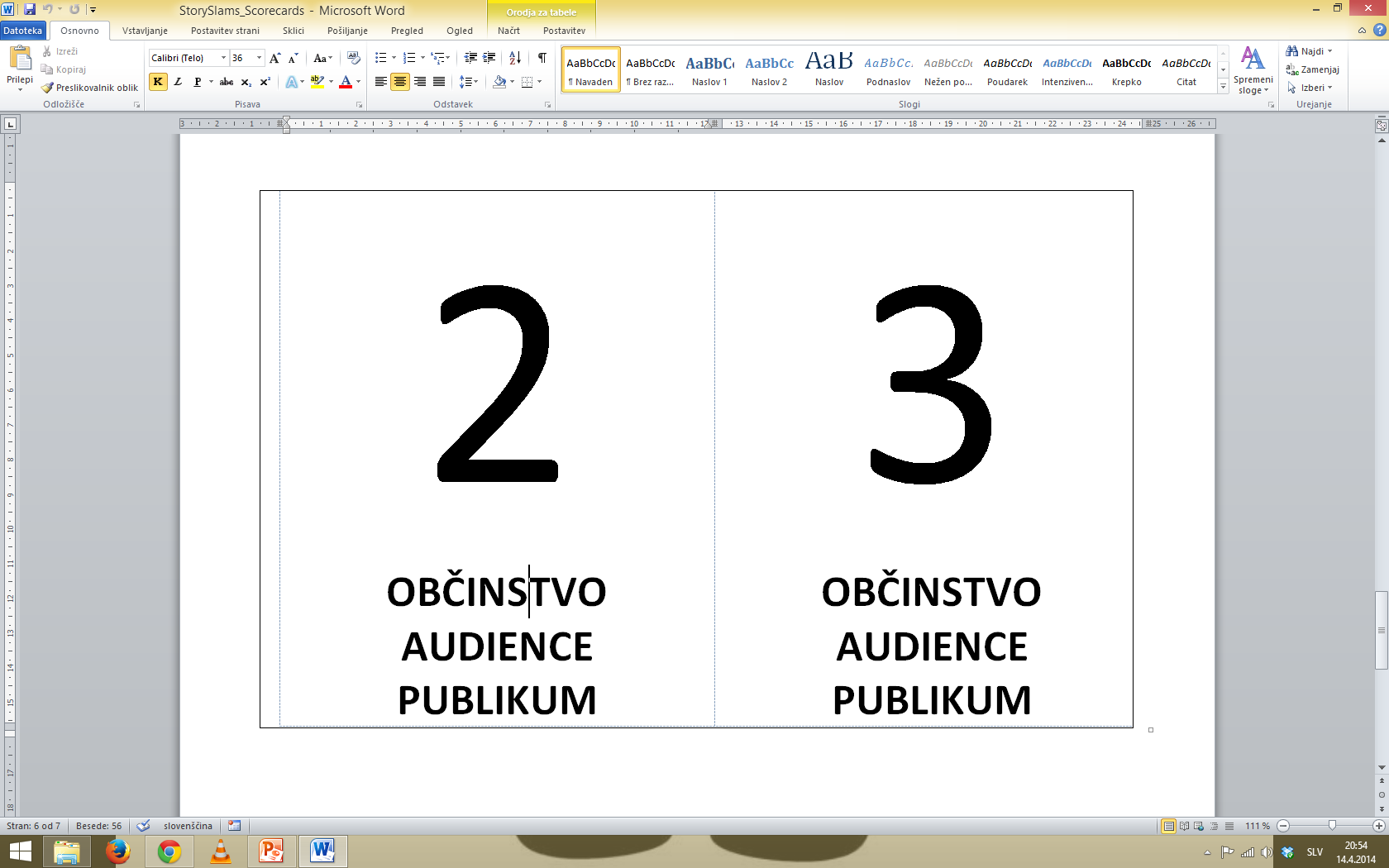 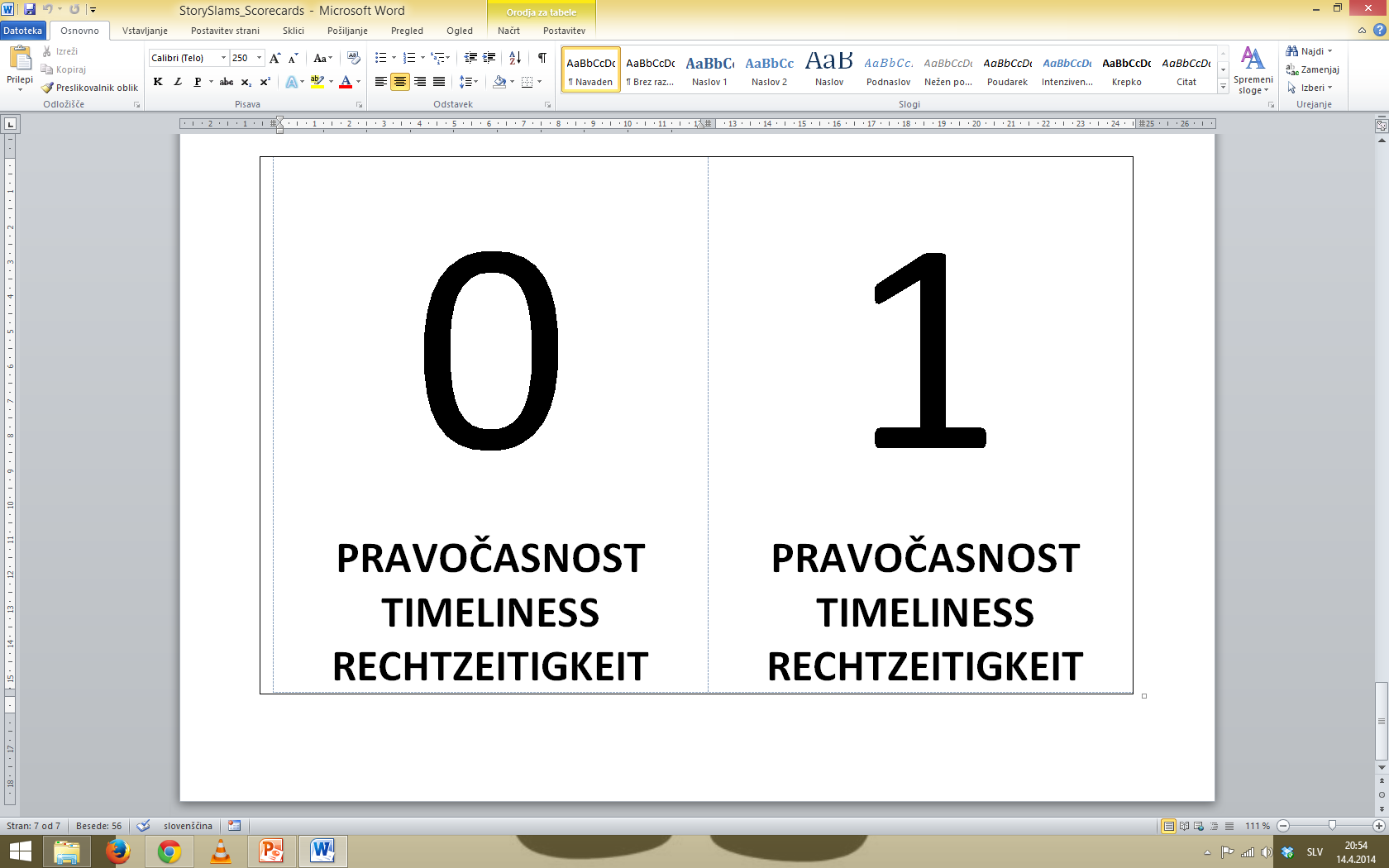 Tips for Story SLAM
Know your story by “heart”.
Avoid rote memorisation.
Know the first and last sentence of your story.
Start with a bang: a strong first sentence to grab the audience’s attention.
A good story will have a beginning, middle, and end, not necessarily in that order.
A good story will have a conflict and a resolution.
Let the audience know why what happens in your story is important to you.
http://abingtonareacommunityclassroom.wordpress.com/slam-in-the-summit/slam-rules-storytelling-tips/
Tips for Story SLAM
People love personal stories. 
Your job is to make the audience care, and keep them on the edge of their seats.
Map out your story and know your destination so you won‘t  get lost along the way.
Practice! So that you won‘t forget it and can be sure that your story is within the time limit.
Have fun!
http://abingtonareacommunityclassroom.wordpress.com/slam-in-the-summit/slam-rules-storytelling-tips/
Tell a short story about one of the following…
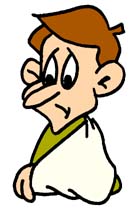 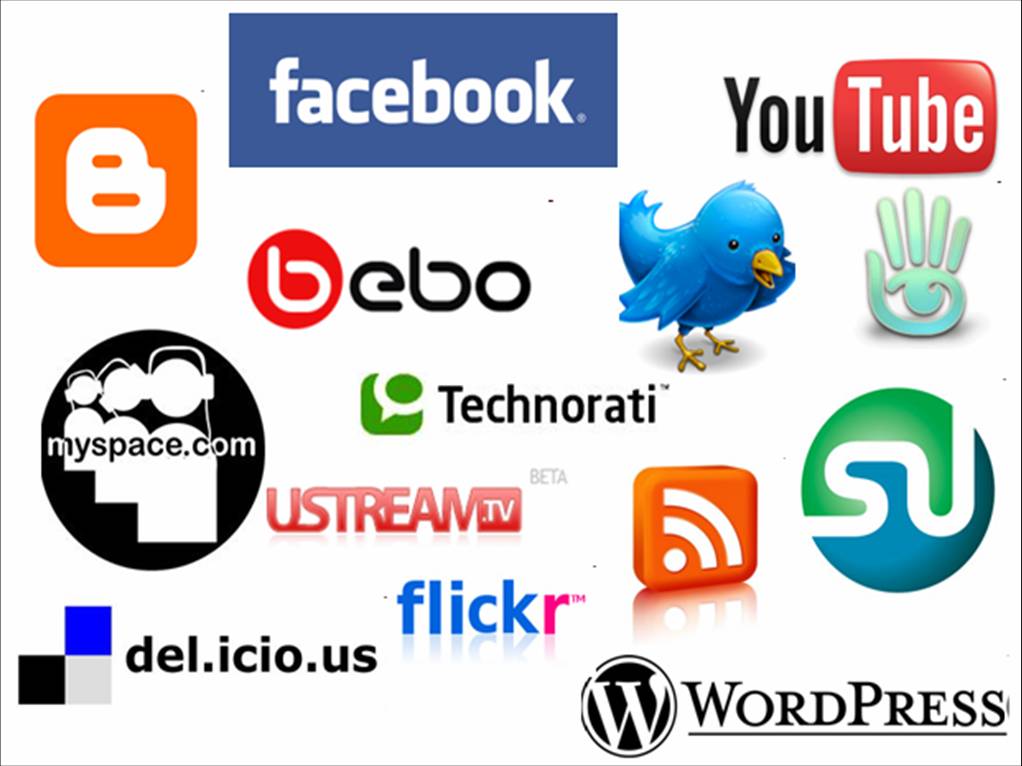 Lake Bled

Chocolate Birthday Cake

Broken Arm

Social Networking

Uncomfortable couch
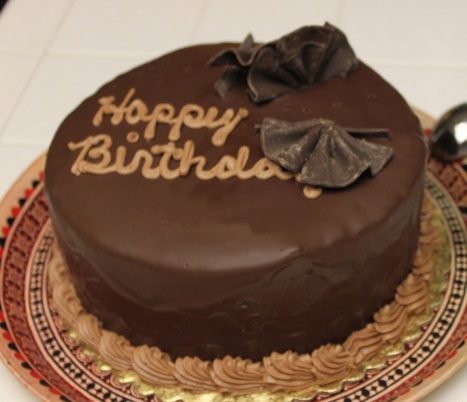 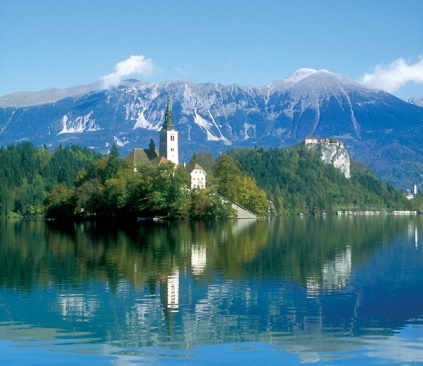 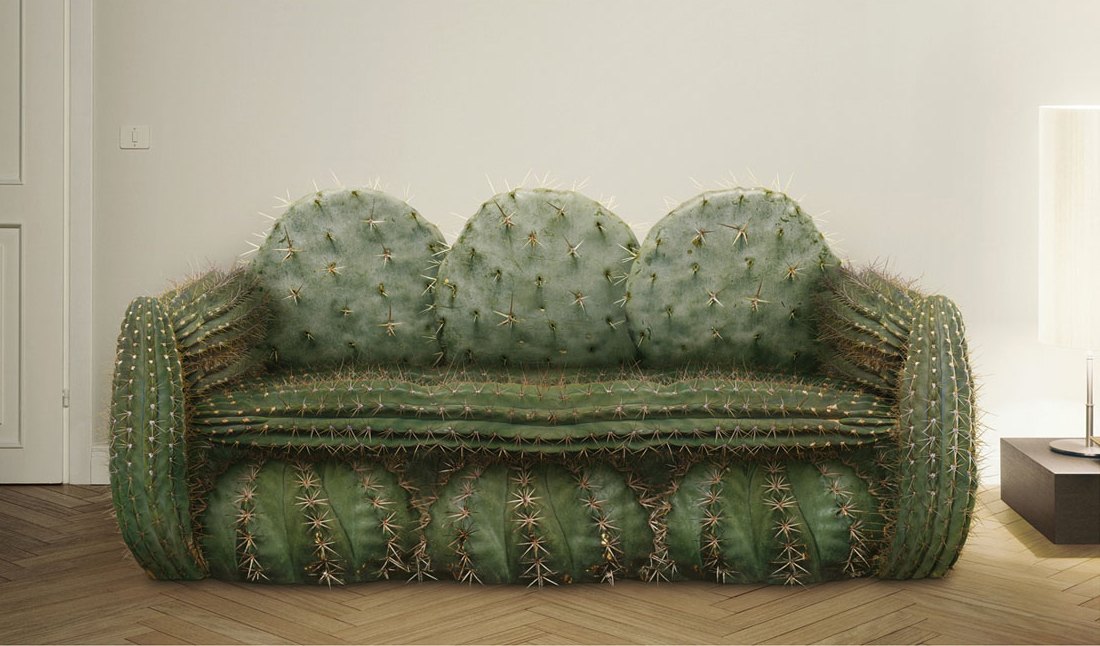 HOMEWORKPreparation for Story SLAM
Plan a short story about ?
The time limit is 1 – 3 minutes.
Try to follow all of the given tips for Story SLAM.